Como Editar: Click derecho y Enviar al fondo la imagen que deseas
Ver Video de como Editar: https://youtu.be/oXXTBJ4ef20
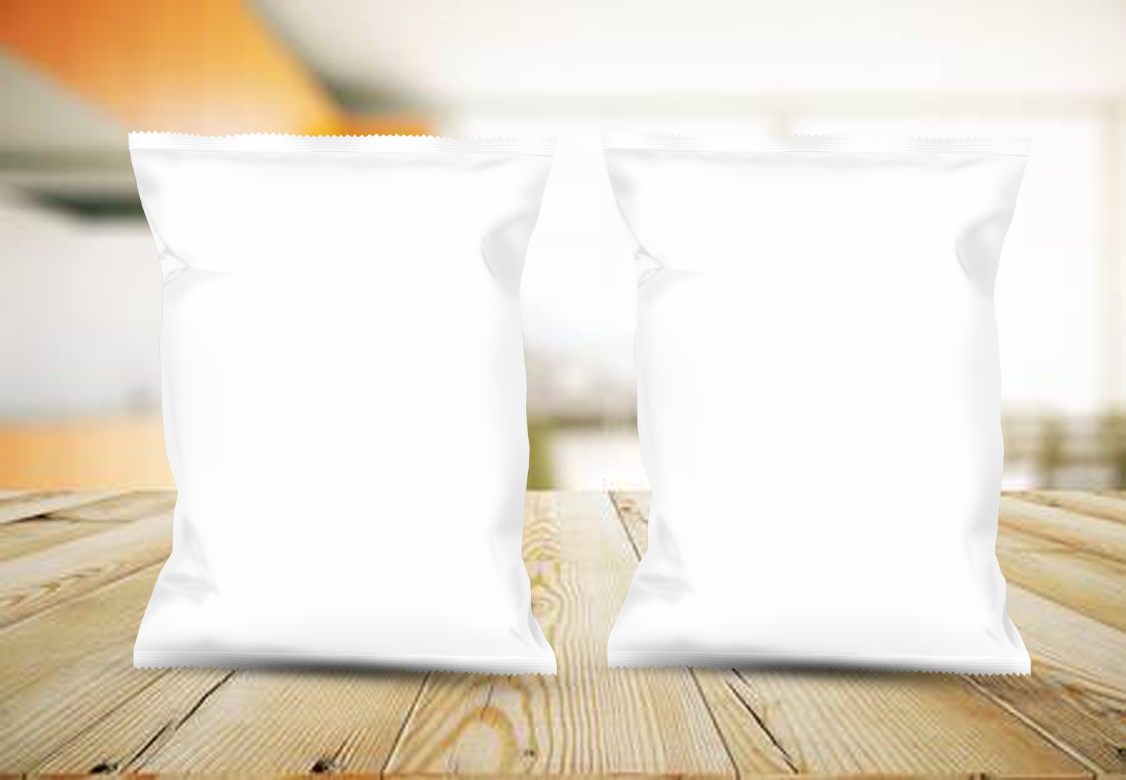 Mockup Chips Bags
www.robnei.blog
Como Editar: Click derecho y Enviar al fondo la imagen que deseas
Ver Video de como Editar: https://youtu.be/oXXTBJ4ef20
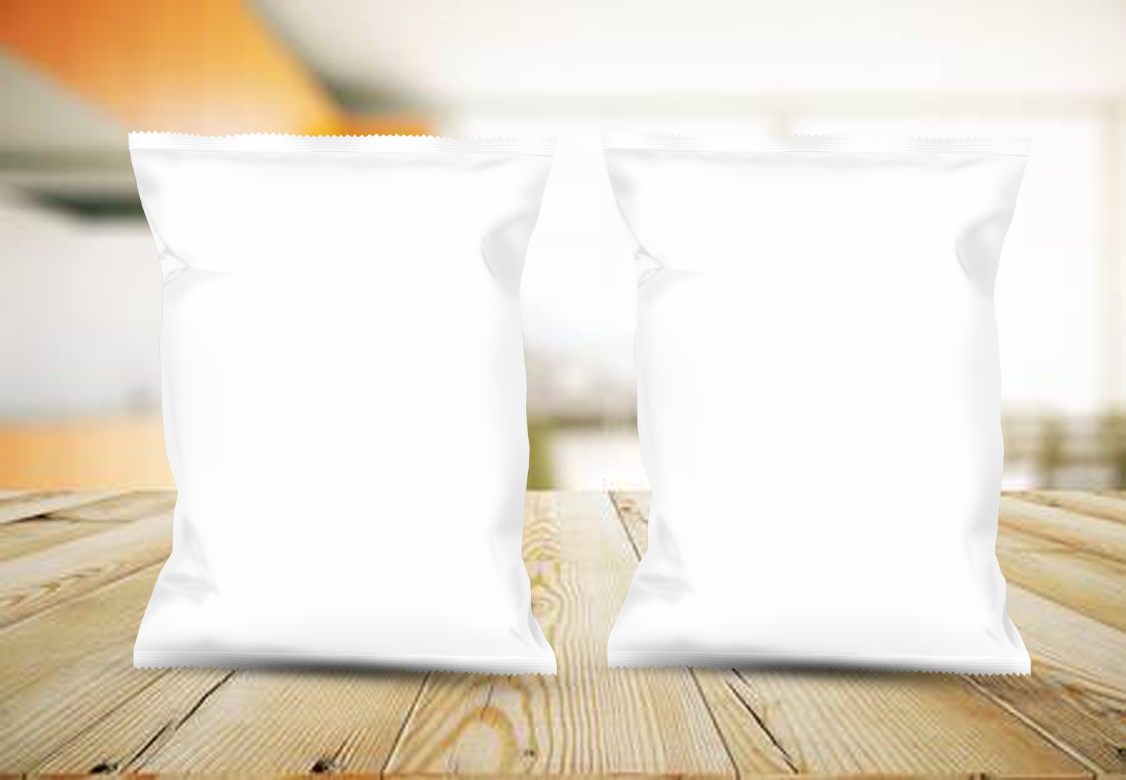 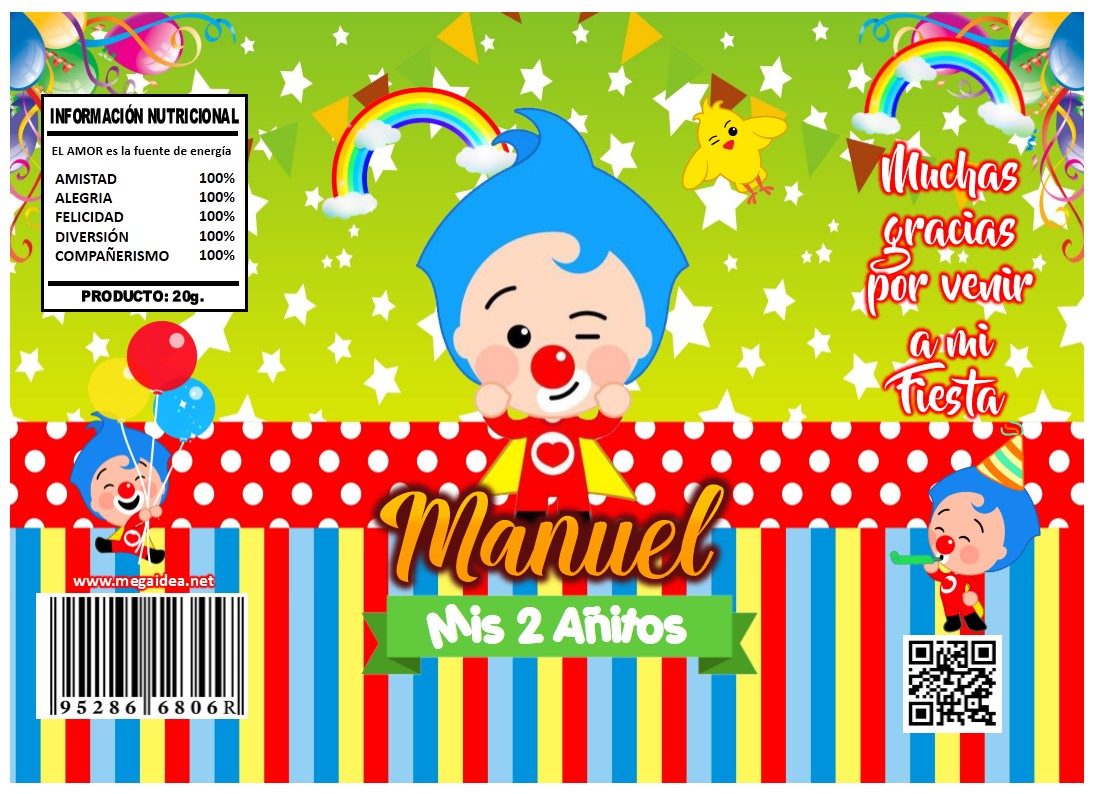 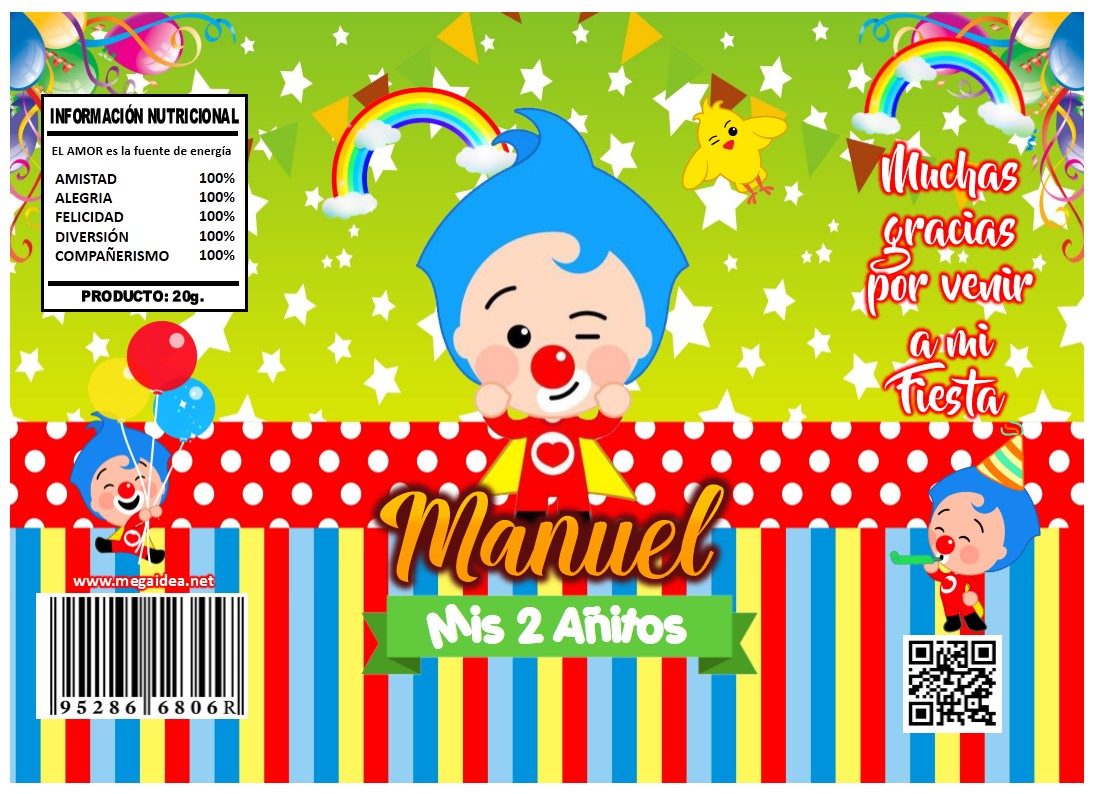 Mockup Chips Bags
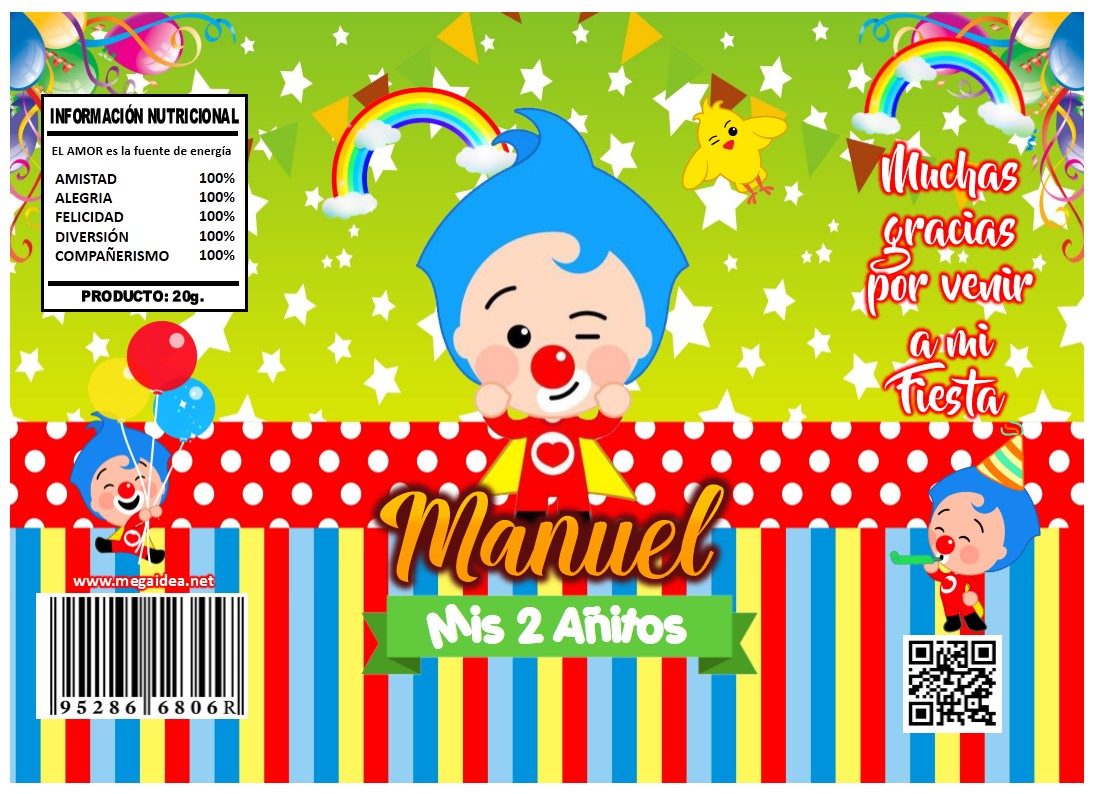 www.robnei.blog